MANAGING YOUR LIFE | UNDERSTANDING ADVERTISING
ADVERTISING CAMPAIGN EVALUATION
Group Members:
RATING SYSTEM:
© 2022 OVERCOMING OBSTACLES
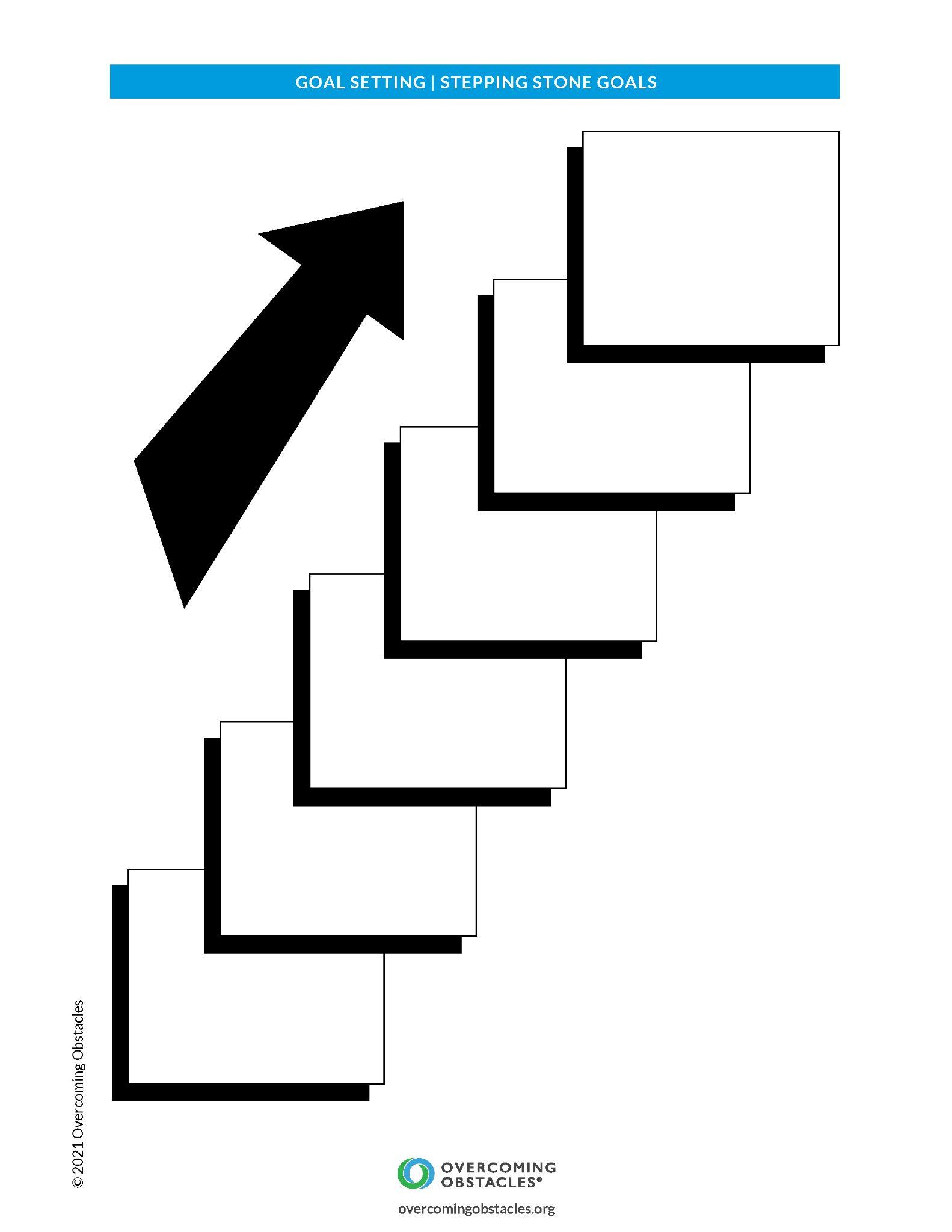